ĐỘ DÀI VÀ ĐO ĐỘ DÀI
Chủ đề7
Bài 26
ĐƠN VỊ ĐO ĐỘ DÀI
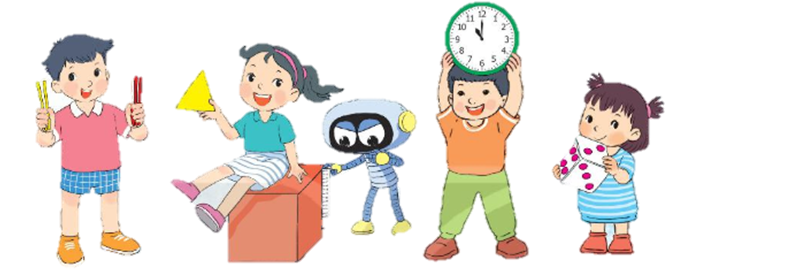 Trang 32/SGK
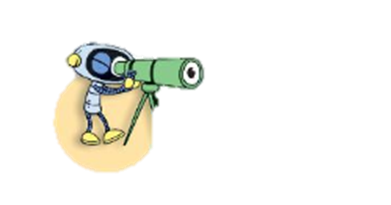 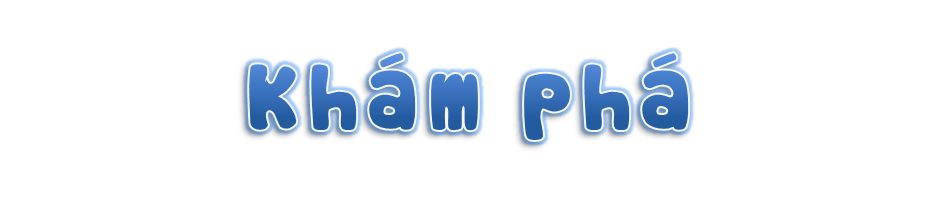 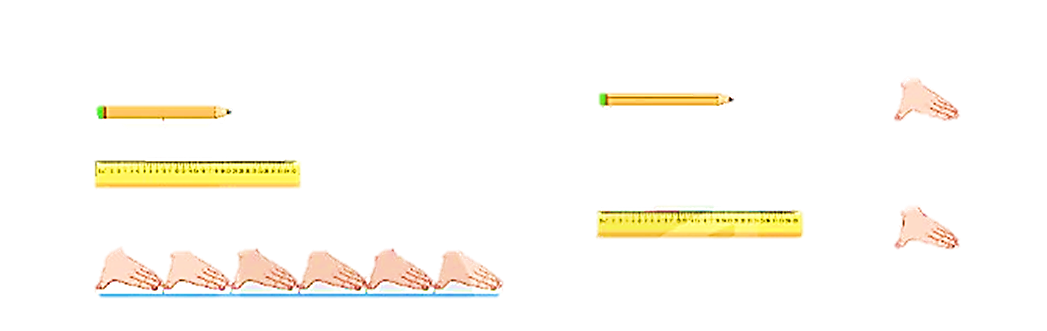 ?
2
?
3
Bút chì có độ dài mấy gang tay?
Thước có độ dài mấy gang tay?
a)
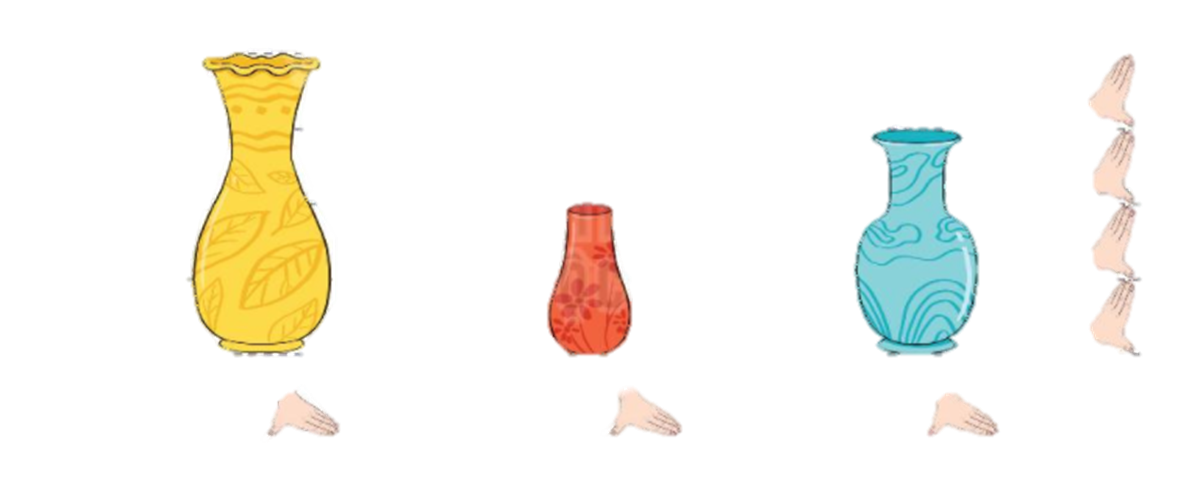 ?
4
?
2
?
3
b)
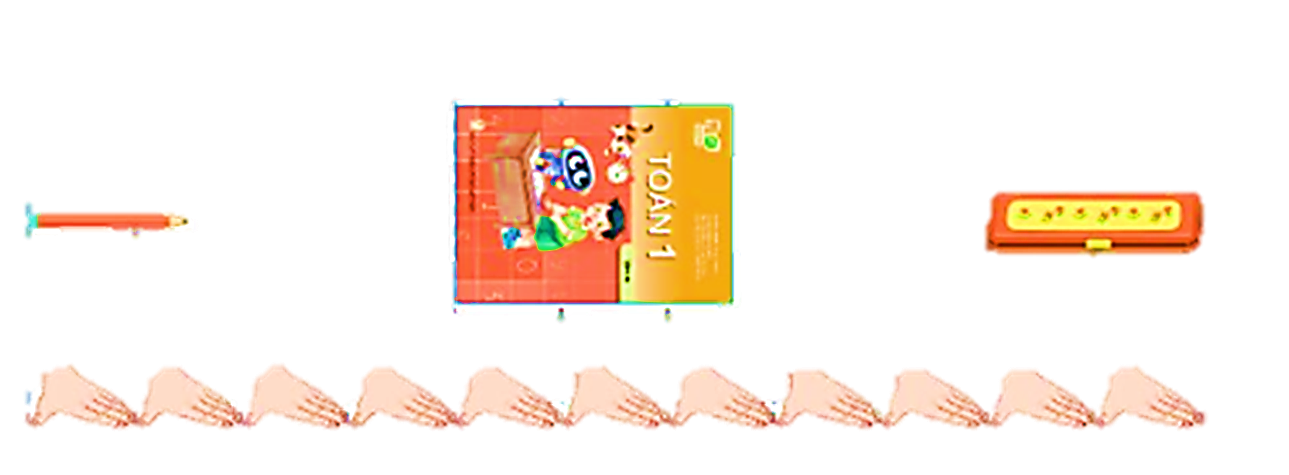 2 gang tay
Hơn 1 gang tay
Hơn 2 gang tay
Trong hình vẽ, đồ vật nào dài nhất?
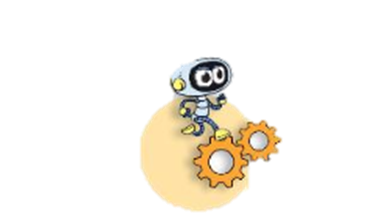 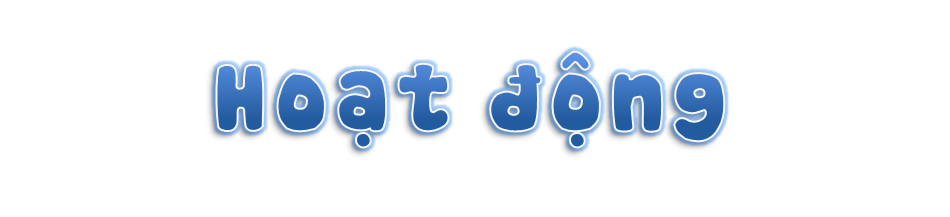 Khám phá lớp học
Em hãy ước lượng độ dài các đồ vật trong lớp học bằng gang tay.

Đo độ dài thực tế của chúng bằng gang tay.
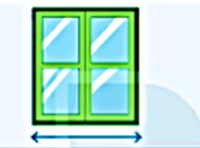 ?
?
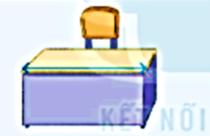 ?
?
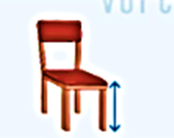 ?
?
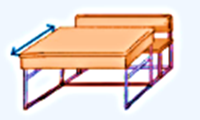 ?
?
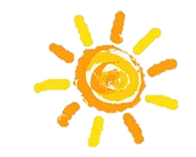 Tiết  học kết thúc!
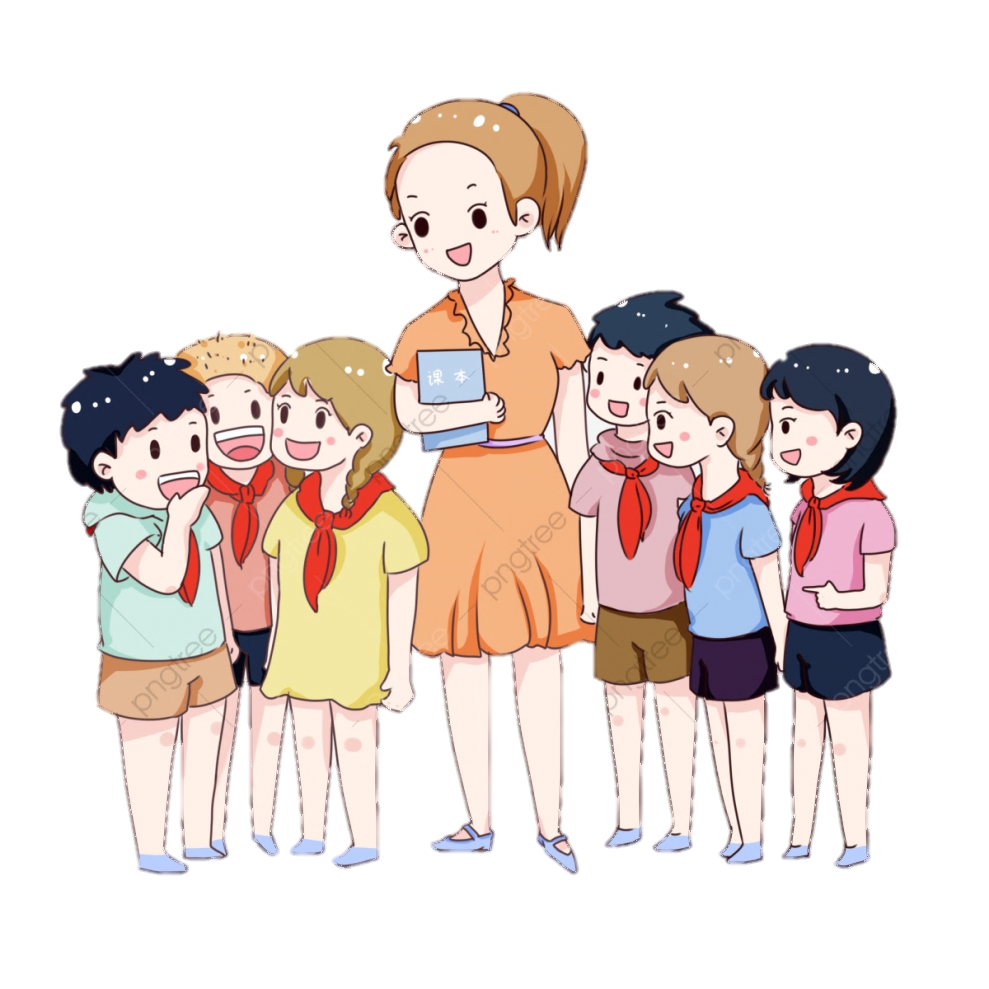